Układ Słoneczny
Skład Układu Słonecznego
Układ Słoneczny stanowi zespół ciał niebieskich złożony z gwiazdy (Słońce) i związanych z nią siłami grawitacji: planet, księżyców, planetoid, komet meteoroidów oraz materii międzyplanetarnej.
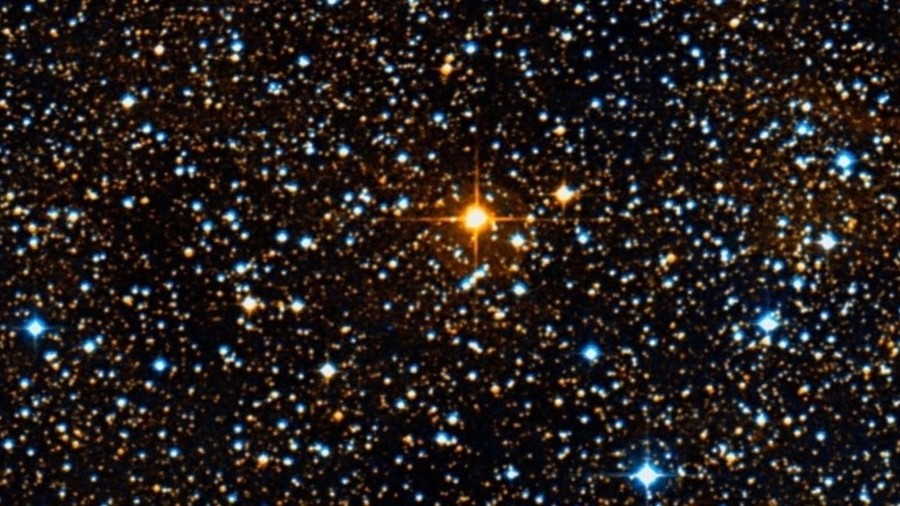 Planety Układu Słonecznego
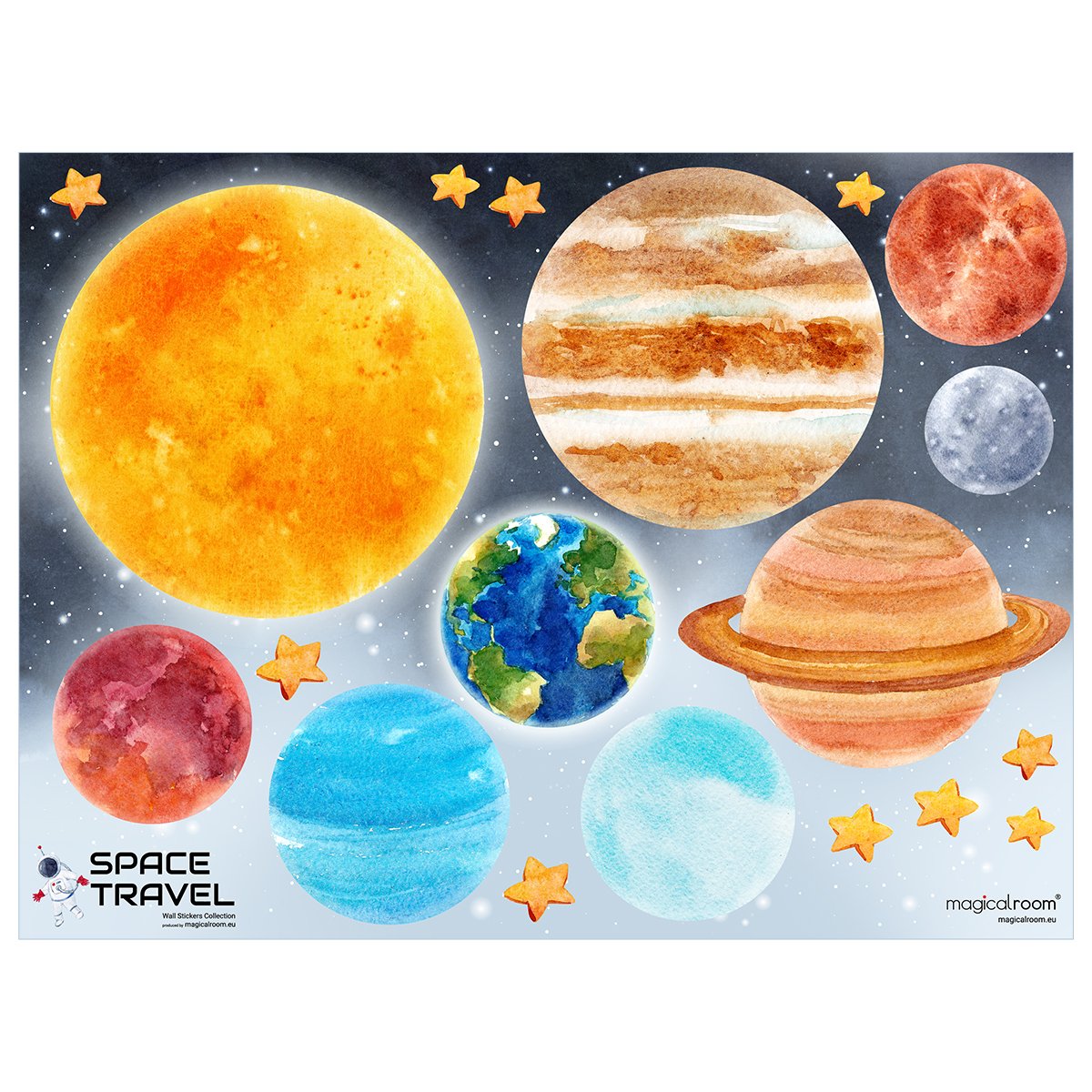 Nasz Układ Słoneczny składa się z 8 planet.
 Są to: Merkury, Wenus, Ziemia, Mars, Jowisz, Saturn, Uran i Neptun.
Kolejność Planet w układnie Słonecznym